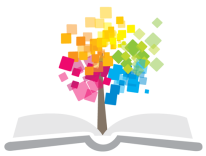 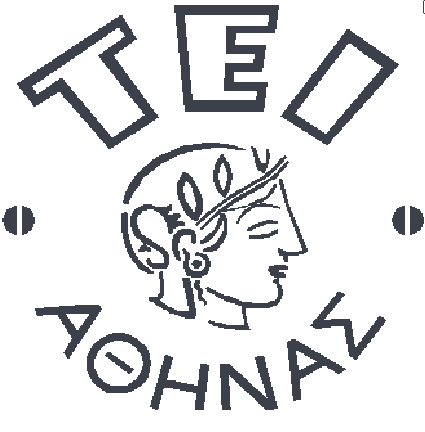 Ανοικτά Ακαδημαϊκά Μαθήματα στο ΤΕΙ Αθήνας
Ιατρικά Ηλεκτρονικά (Θ)
Ενότητα 4: Κυκλώματα Ενίσχυσης Διαφορών 
Δρ.Π.Ασβεστάς
Τμήμα Μηχανικών Βιοϊατρικής Τεχνολογίας Τ.Ε.
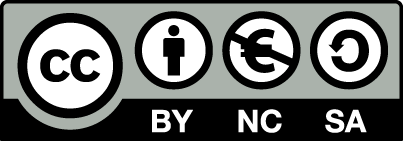 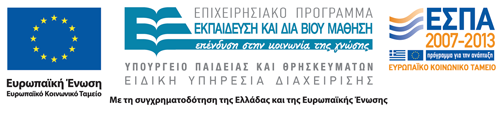 Κυκλώματα ενίσχυσης διαφορών
Ένα κύκλωμα ενίσχυσης διαφορών:
είναι ένα κύκλωμα δύο εισόδων και μίας εξόδου,
ενισχύει τη διαφορά των δύο σημάτων εισόδου,
χρησιμοποιείται ευρέως σε ηλεκτροκαρδιογράφους, ηλεκτροεγκεφαλογράφους, συστήματα μέτρησης αιματικής πίεσης, απινιδωτές,
χρησιμοποιείται επίσης σε κυκλώματα παρακολούθησης τάσης ή ρεύματος που ενεργοποιούν συστήματα συναγερμού όταν ξεπεραστεί κάποια προκαθορισμένη τιμή τάσεως ή ρεύματος.
1
Κυκλώματα ενίσχυσης διαφορών  Αφαιρέτης 1/18
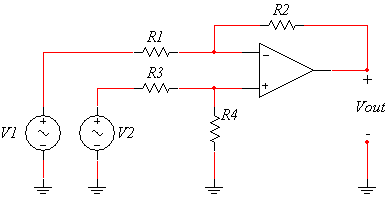 2
Κυκλώματα ενίσχυσης διαφορών  Αφαιρέτης 2/18
Είναι εύκολο  να δειχθεί ότι:
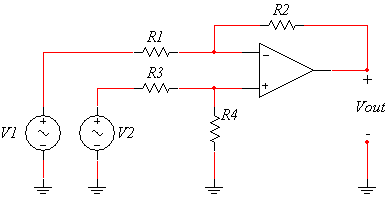 Θέτοντας
κοινό σήμα
διαφορικό σήμα
προκύπτει
3
Κυκλώματα ενίσχυσης διαφορών  Αφαιρέτης 3/18
Αρχή υπέρθεσης (V2=0)
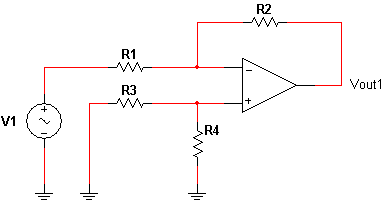 4
Κυκλώματα ενίσχυσης διαφορών  Αφαιρέτης 4/18
Αρχή υπέρθεσης (V1=0)
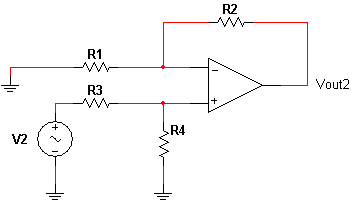 5
Κυκλώματα ενίσχυσης διαφορών  Αφαιρέτης 5/18
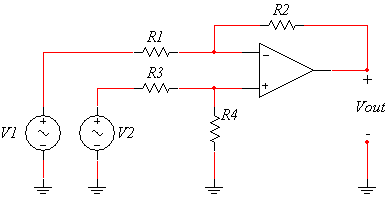 H  έξοδος θα ισούται με:
6
Κυκλώματα ενίσχυσης διαφορών  Αφαιρέτης 6/18
Κέρδος κοινού σήματος
Διαφορικό κέρδος
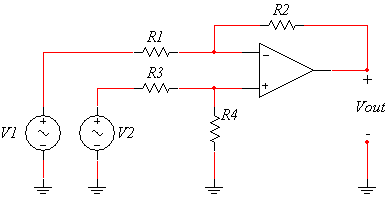 Επομένως;
7
Κυκλώματα ενίσχυσης διαφορών  Αφαιρέτης 7/18
Είναι επιθυμητό να ενισχύεται το διαφορικό σήμα και απορρίπτεται το κοινό σήμα, δηλ.
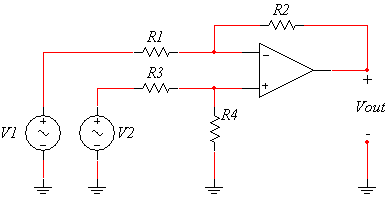 Στην περίπτωση αυτή:
8
Κυκλώματα ενίσχυσης διαφορών  Αφαιρέτης 8/18
Ο ενισχυτής διαφορών απαιτεί οι λόγοι R2/R1 και R4/R3 να έχουν την ίδια τιμή, διαφορετικά θα ελαττωθεί το CMRR.
Για παράδειγμα, όταν το διαφορικό κέρδος Ad είναι 1, τότε μία διαφοροποίηση 0,1% σε μία από τις αντιστάσεις θα προκαλέσει πτώση του CMRR στα 66dB.
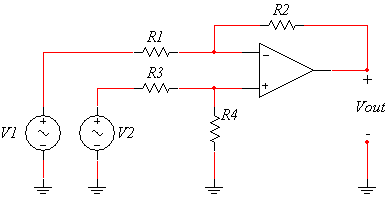 9
Κυκλώματα ενίσχυσης διαφορών  Αφαιρέτης 9/18
Άσκηση
Σε έναν ενισχυτή διαφορών χρησιμοποιούνται αντιστάσεις με ανοχή ε.
Αν R2nom/R1nom = R4nom/R3nom = Κ, όπου ο δείκτης nom υποδηλώνει την ονομαστική τιμή μιας αντίστασης, ποια είναι η χειρότερη τιμή του CMRR;
Υπολογίστε την τιμή του CMRR που προέκυψε στο προηγούμενο ερώτημα, όταν ε = 0,05 και Κ = 100.
10
Κυκλώματα ενίσχυσης διαφορών  Αφαιρέτης 10/18
Λύση
Το CMRR δίνεται από τη σχέση:
Η χειρότερη περίπτωση είναι όταν ο παρανομαστής στην έκφραση για το CMRR πάρει τη μεγαλύτερη τιμή του. Αυτό συμβαίνει όταν:
11
Κυκλώματα ενίσχυσης διαφορών  Αφαιρέτης 11/18
Λύση
Αντικαθιστώντας έχουμε ότι:
Θεωρώντας ότι ε2 << 1, έχουμε τελικά ότι:
Για Κ = 100 και ε = 0,05, έχουμε ότι:
12
Κυκλώματα ενίσχυσης διαφορών  Αφαιρέτης 12/18
Ελάχιστη τιμή CMRR (dB) ως προς την ανοχή των αντιστάσεων (%)
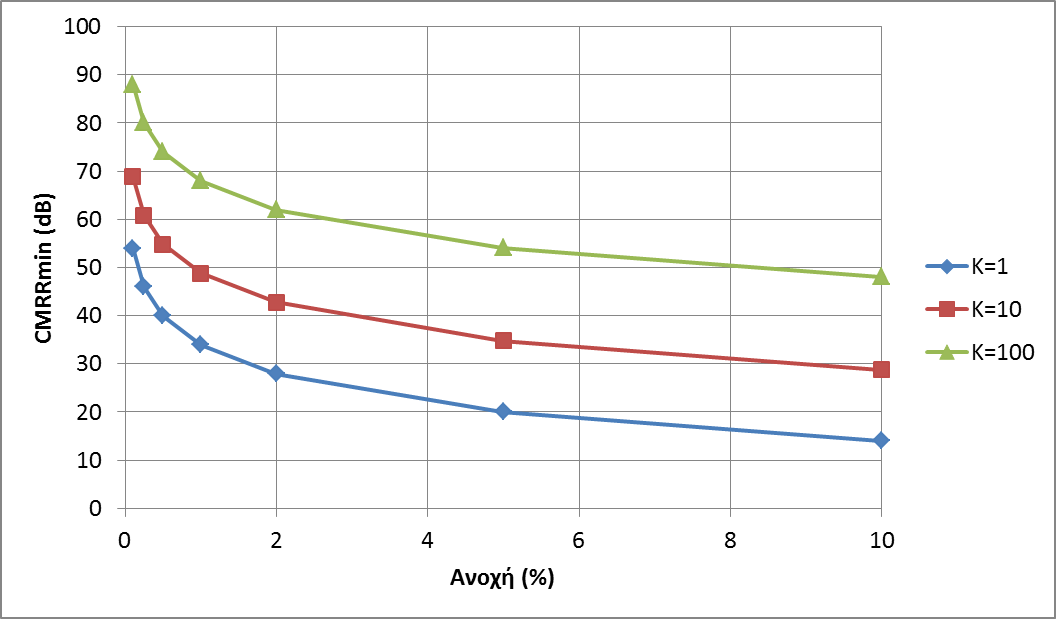 13
Κυκλώματα ενίσχυσης διαφορών  Αφαιρέτης 13/18
Αντίσταση εισόδου, όταν R4 = R2 και R3 = R1
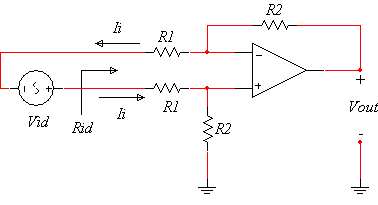 Από το νόμο τάσεων του Kirchhoff:
Κατ’ ουσία βραχυκύκλωμα
Από τις παραπάνω εξισώσεις προκύπτει:
Ο ενισχυτής διαφορών δεν μπορεί να έχει ταυτόχρονα υψηλό διαφορικό κέρδος και υψηλή αντίσταση εισόδου
14
Κυκλώματα ενίσχυσης διαφορών  Αφαιρέτης 14/18
Άσκηση
Να σχεδιαστεί ένας ενισχυτής διαφορών, ο οποίος πληροί τις ακόλουθες προδιαγραφές:
Διαφορικό κέρδος = 100
Αντίσταση εισόδου = 20kΩ
Ελάχιστη τιμή CMRR = 80dB
Συγκεκριμένα, να υπολογιστούν οι τιμές των αντιστάσεων και η ανοχή τους.
15
Κυκλώματα ενίσχυσης διαφορών  Αφαιρέτης 15/18
Λύση
Για ευκολία, επιλέγουμε R1 = R3 και R2 = R4.
Η αντίσταση εισόδου είναι Rid =20kΩ, συνεπώς R1 = R3 = 10kΩ.
Επειδή το κέρδος είναι 100, θα είναι R2 = R4 = 1MΩ.
Από προηγούμενη άσκηση βρέθηκε ότι η ελάχιστη τιμή του CMRR είναι:
όπου CMRR = 80dB, Κ = 100 και ε η ανοχή των αντιστάσεων. Αντικαθιστώντας, προκύπτει ότι ε = 0.25%. Οπότε επιλέγονται αντιστάσεις με ανοχή 0.1%.
16
Κυκλώματα ενίσχυσης διαφορών  Αφαιρέτης 16/18
Πολλές φορές, ένας αισθητήρας (sensor) είναι μια μεταβλητή αντίσταση, της οποίας η τιμή μεταβάλλεται ανάλογα με την προς μέτρηση φυσική ιδιότητα (θερμοκρασία, βάρος, μηχανική παραμόρφωση κλπ).
Στην περίπτωση αυτή, το κύκλωμα που χρησιμοποιείται περιλαμβάνει μια γέφυρα Wheatstone και έναν ενισχυτή διαφορών.
Η γέφυρα Wheatstone μετατρέπει μεταβολές της αντίστασης σε μεταβολές διαφορικής τάσης, ενώ ο ενισχυτής διαφορών ενισχύει τη διαφορική τάση για να προκύψει ένα ισχυρό σήμα το οποίο στη συνέχεια να είμαστε σε θέση να επεξεργαστούμε
17
Κυκλώματα ενίσχυσης διαφορών  Αφαιρέτης 17/18
Μια υλοποίηση ενός τέτοιου κυκλώματος φαίνεται στο παρακάτω σχήμα.
Η μεταβλητή αντίσταση Rp ρυθμίζεται ώστε η έξοδος του κυκλώματος να είναι 0V για κάποια συγκεκριμένη τιμή της φυσικής ποσότητας προς μέτρηση (π.χ. να είναι 0V για θερμοκρασία 25ºC, όταν ο αισθητήρας είναι θερμοαντίσταση).
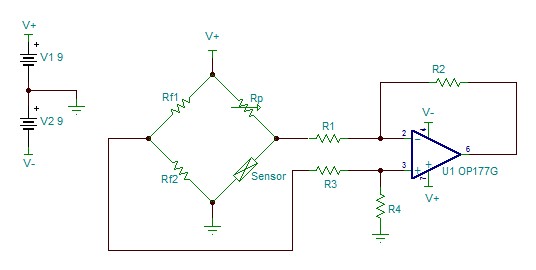 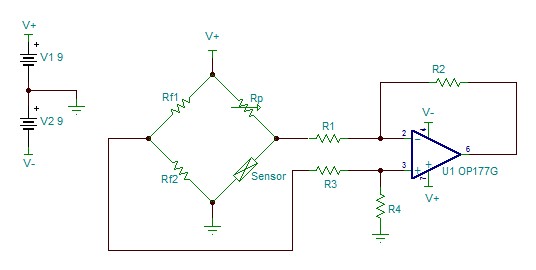 18
Κυκλώματα ενίσχυσης διαφορών  Αφαιρέτης 18/18
Πρέπει να δοθεί ιδιαίτερη προσοχή σε δύο σημεία σε μια τέτοια υλοποίηση:
Οι αντιστάσεις του ενισχυτή να είναι ταιριασμένες (ανοχή 1% ή καλύτερη).
Οι αντιστάσεις του ενισχυτή να είναι πολύ μεγαλύτερες (τουλάχιστον 10 φορές) από τις αντιστάσεις της γέφυρας.
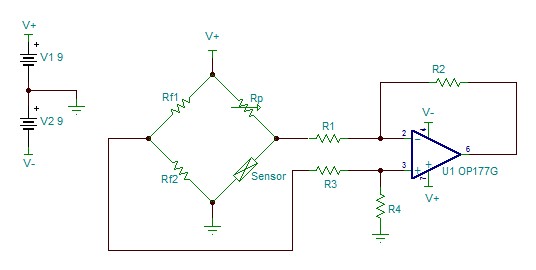 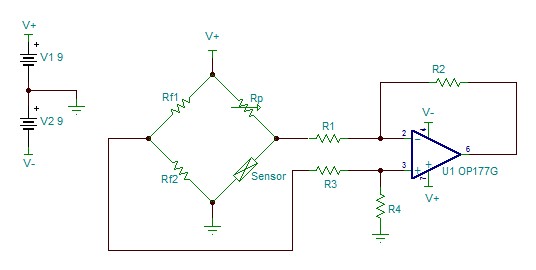 19
Κυκλώματα ενίσχυσης διαφορών 1/8
Άσκηση
Το ολοκληρωμένο ΙΝΑ105 της εταιρείας Burr – Brown, περιλαμβάνει έναν τελεστικό ενισχυτή και 4 αντιστάσεις όπως φαίνεται στο Σχήμα. Δείξτε πως μπορεί να χρησιμοποιηθεί το ΙΝΑ105 ως:
(α) ενισχυτής διαφορών μοναδιαίου κέρδους
(β) ενισχυτής με κέρδος -1
(γ) ενισχυτής με κέρδος +1
(δ) ενισχυτής με κέρδος +2
(ε) ενισχυτής με κέρδος +1/2
(στ) μη αναστρέφων αθροιστής
(ζ) κύκλωμα μέσου όρου
Σε όλες τις περιπτώσεις, δεν πρέπει να υπάρχει ανοιχτοκυκλωμένος κόμβος.
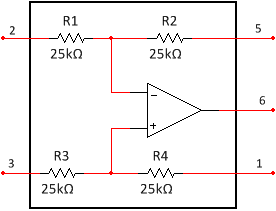 20
Κυκλώματα ενίσχυσης διαφορών 2/8
Λύση
(α) Ενισχυτής διαφορών μοναδιαίου κέρδους
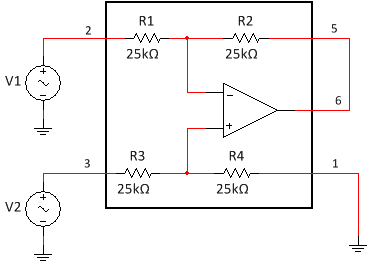 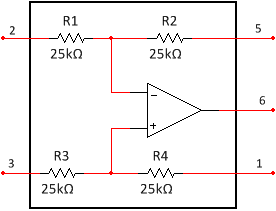 21
Κυκλώματα ενίσχυσης διαφορών 3/8
Λύση
(β) Ενισχυτής με κέρδος -1
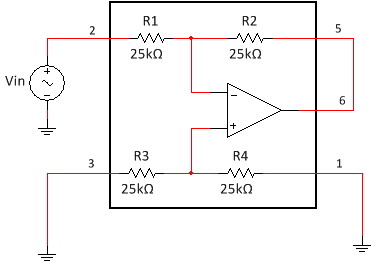 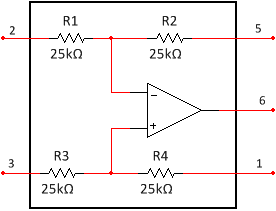 22
Κυκλώματα ενίσχυσης διαφορών 4/8
Λύση
(γ) Ενισχυτής με κέρδος +1
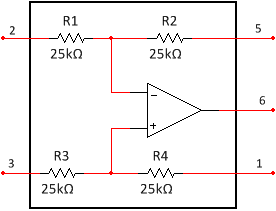 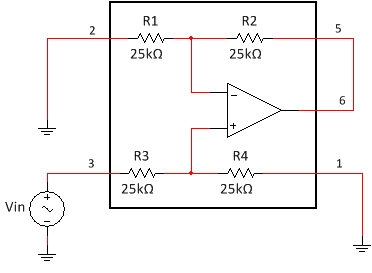 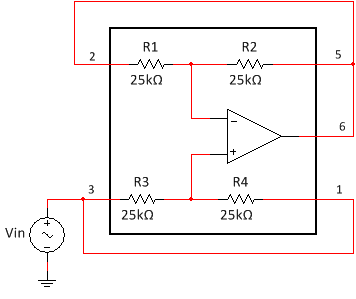 ή
23
Κυκλώματα ενίσχυσης διαφορών 5/8
Λύση
(δ) Ενισχυτής με κέρδος +2
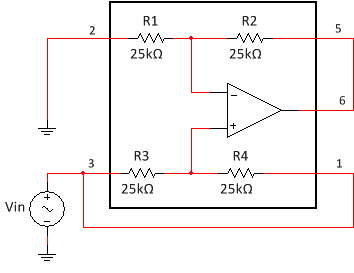 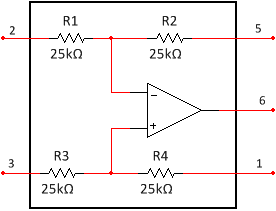 24
Κυκλώματα ενίσχυσης διαφορών 6/8
Λύση
(ε) ενισχυτής με κέρδος +1/2
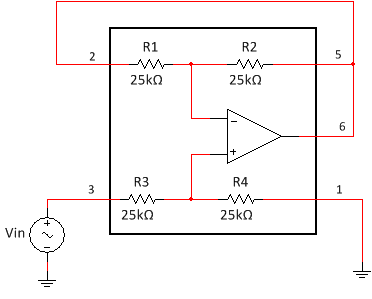 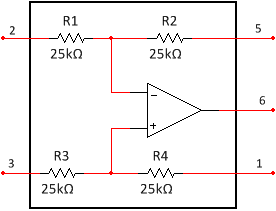 25
Κυκλώματα ενίσχυσης διαφορών 7/8
Λύση
(στ) μη αναστρέφων αθροιστής
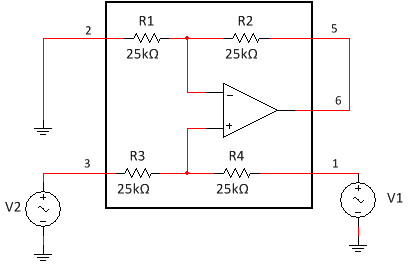 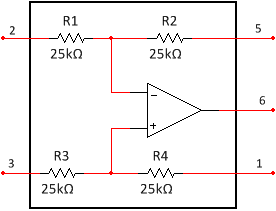 26
Κυκλώματα ενίσχυσης διαφορών 8/8
Λύση
(ζ) κύκλωμα μέσου όρου
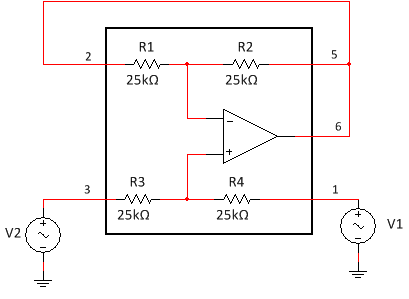 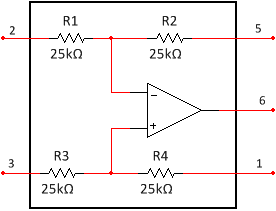 27
Κυκλώματα ενίσχυσης διαφορών Ενισχυτής Οργανολογίας 1/16
Ενισχυτής διαφορών με κέρδος ρυθμιζόμενο κατά βούληση.
Υψηλός λόγος απόρριψης κοινού σήματος.
Υψηλή αντίσταση εισόδου.
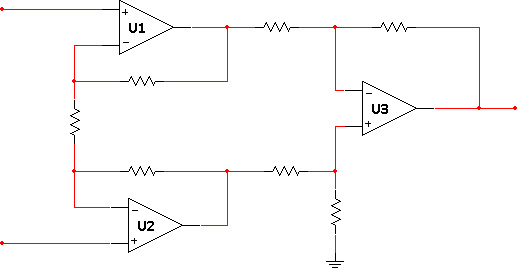 28
Κυκλώματα ενίσχυσης διαφορών Ενισχυτής Οργανολογίας 2/16
Θεωρώντας ιδανικούς τελεστικούς ενισχυτές ισχύει ότι:
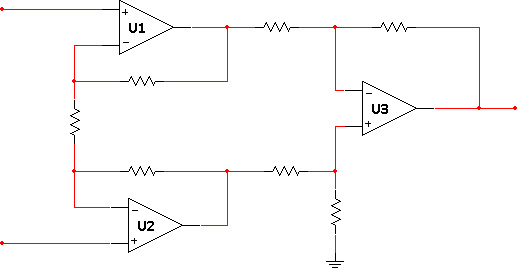 29
Κυκλώματα ενίσχυσης διαφορών Ενισχυτής Οργανολογίας 3/16
Από τις προηγούμενες σχέσεις προκύπτει ότι:
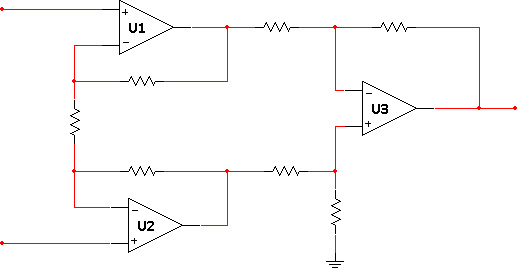 30
Κυκλώματα ενίσχυσης διαφορών Ενισχυτής Οργανολογίας 4/16
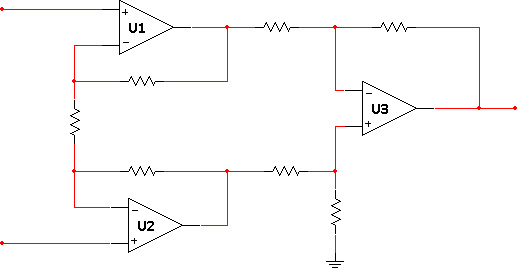 31
Κυκλώματα ενίσχυσης διαφορών Ενισχυτής Οργανολογίας 5/16
Άρα το διαφορικό κέρδος του ενισχυτή είναι:
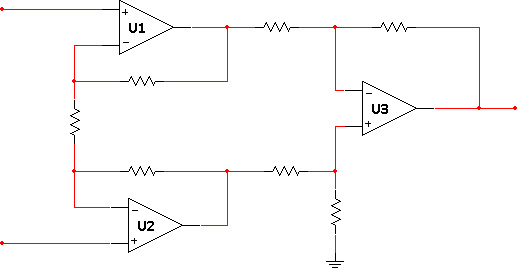 32
Κυκλώματα ενίσχυσης διαφορών Ενισχυτής Οργανολογίας 6/16
Αν ένα κοινό σήμα εφαρμοστεί και στους δύο ακροδέκτες τότε:
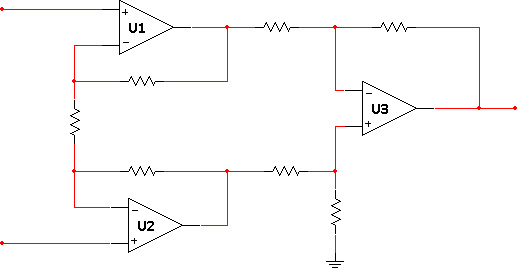 33
Κυκλώματα ενίσχυσης διαφορών Ενισχυτής Οργανολογίας 7/16
Η έξοδος θα ισούται με:
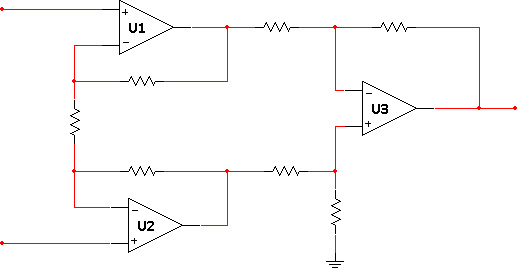 34
Κυκλώματα ενίσχυσης διαφορών Ενισχυτής Οργανολογίας 8/16
Παράδειγμα
Να σχεδιαστεί ένας ενισχυτής οργανολογίας με κέρδος που μεταβάλλεται μεταξύ 2 και 1000, χρησιμοποιώντας μια μεταβλητή αντίσταση 100kΩ.
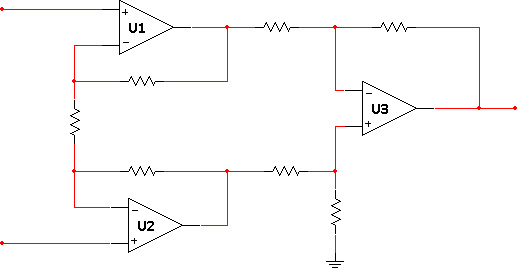 35
Κυκλώματα ενίσχυσης διαφορών Ενισχυτής Οργανολογίας 9/16
Παράδειγμα
Συνήθως προτιμάται το απαιτούμενο κέρδος να προκύπτει από την πρώτη βαθμίδα και η δεύτερη βαθμίδα να απορρίπτει το κοινό σήμα. Με άλλα λόγια η δεύτερη βαθμίδα έχει κέρδος 1.
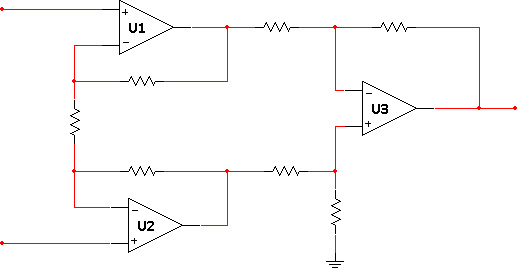 36
Κυκλώματα ενίσχυσης διαφορών Ενισχυτής Οργανολογίας 10/16
Παράδειγμα
Οπότε οι αντιστάσεις R3 και R4 επιλέγονται ίσες με μία βολική τιμή, π.χ. 10kΩ
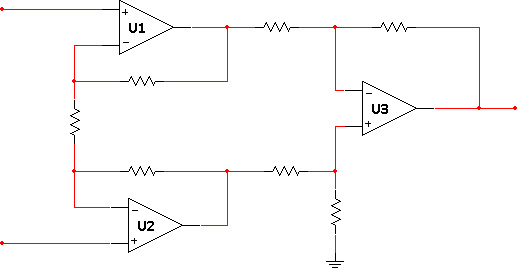 37
Κυκλώματα ενίσχυσης διαφορών Ενισχυτής Οργανολογίας 11/16
Παράδειγμα
Οπότε το πρόβλημα ανάγεται στο σχεδιασμό της πρώτης βαθμίδας, ώστε το κέρδος να μεταβάλλεται μεταξύ 2 και 1000. Για να γίνει αυτό η RG υλοποιείται ως συνδυασμό εν σειρά μιας σταθερής αντίστασης RGf και μιας μεταβλητής αντίστασης RGv 100kΩ.
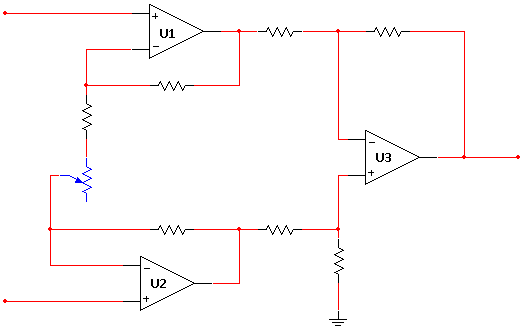 38
Κυκλώματα ενίσχυσης διαφορών Ενισχυτής Οργανολογίας 12/16
Παράδειγμα
Συνεπώς,
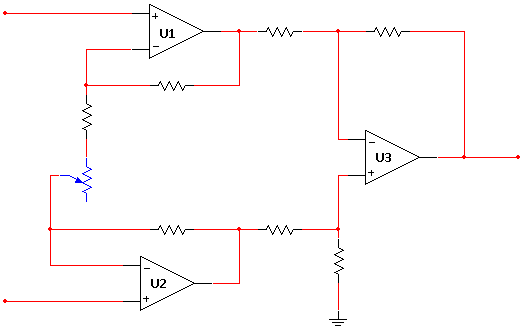 39
Κυκλώματα ενίσχυσης διαφορών Ενισχυτής Οργανολογίας 13/16
Παράδειγμα
Η μέγιστη τιμή του κέρδους προκύπτει όταν , RGv = 0, οπότε:
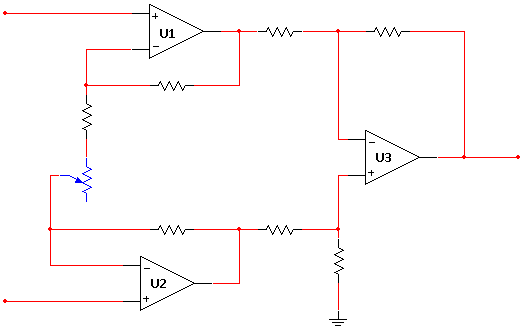 40
Κυκλώματα ενίσχυσης διαφορών Ενισχυτής Οργανολογίας 14/16
Παράδειγμα
Η ελάχιστη τιμή του κέρδους προκύπτει όταν , RGv = 100kΩ, οπότε:
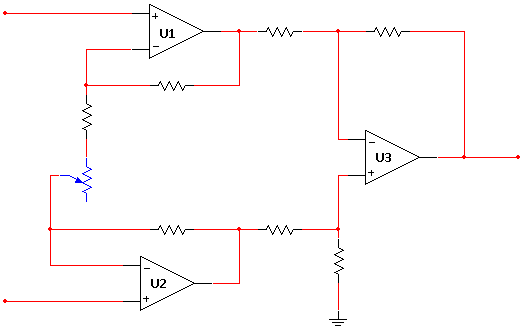 41
Κυκλώματα ενίσχυσης διαφορών Ενισχυτής Οργανολογίας 15/16
Παράδειγμα
Από τις προηγούμενες εξισώσεις προκύπτει ότι:
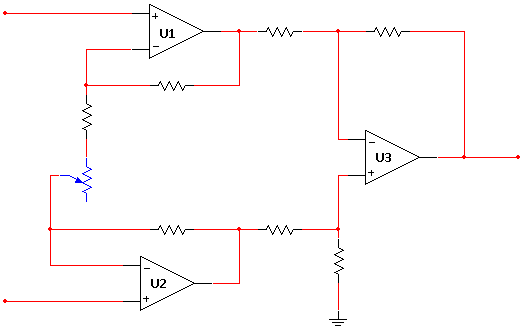 42
Κυκλώματα ενίσχυσης διαφορών Ενισχυτής Οργανολογίας 16/16
Παράδειγμα
Στην πράξη, θα χρησιμοποιηθούν οι ακόλουθες τιμές για τις αντιστάσεις:
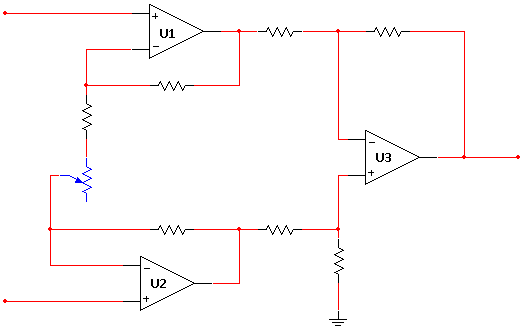 43
Τέλος Ενότητας
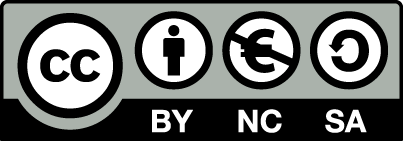 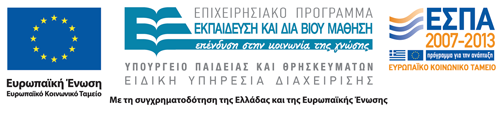 Σημειώματα
Σημείωμα Αναφοράς
Copyright Τεχνολογικό Εκπαιδευτικό Ίδρυμα Αθήνας, Παντελής Ασβεστάς 2014. Παντελής Ασβεστάς. «Ιατρικά Ηλεκτρονικά. Ενότητα 4: Κυκλώματα Ενίσχυσης Διαφορών ». Έκδοση: 1.0. Αθήνα 2014. Διαθέσιμο από τη δικτυακή διεύθυνση: ocp.teiath.gr.
Σημείωμα Αδειοδότησης
Το παρόν υλικό διατίθεται με τους όρους της άδειας χρήσης Creative Commons Αναφορά, Μη Εμπορική Χρήση Παρόμοια Διανομή 4.0 [1] ή μεταγενέστερη, Διεθνής Έκδοση.   Εξαιρούνται τα αυτοτελή έργα τρίτων π.χ. φωτογραφίες, διαγράμματα κ.λ.π., τα οποία εμπεριέχονται σε αυτό. Οι όροι χρήσης των έργων τρίτων επεξηγούνται στη διαφάνεια  «Επεξήγηση όρων χρήσης έργων τρίτων». 
Τα έργα για τα οποία έχει ζητηθεί άδεια  αναφέρονται στο «Σημείωμα  Χρήσης Έργων Τρίτων».
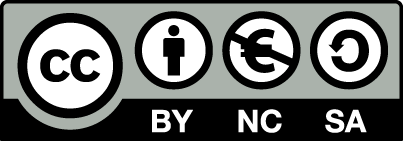 [1] http://creativecommons.org/licenses/by-nc-sa/4.0/ 
Ως Μη Εμπορική ορίζεται η χρήση:
που δεν περιλαμβάνει άμεσο ή έμμεσο οικονομικό όφελος από την χρήση του έργου, για το διανομέα του έργου και αδειοδόχο
που δεν περιλαμβάνει οικονομική συναλλαγή ως προϋπόθεση για τη χρήση ή πρόσβαση στο έργο
που δεν προσπορίζει στο διανομέα του έργου και αδειοδόχο έμμεσο οικονομικό όφελος (π.χ. διαφημίσεις) από την προβολή του έργου σε διαδικτυακό τόπο
Ο δικαιούχος μπορεί να παρέχει στον αδειοδόχο ξεχωριστή άδεια να χρησιμοποιεί το έργο για εμπορική χρήση, εφόσον αυτό του ζητηθεί.
Επεξήγηση όρων χρήσης έργων τρίτων
Δεν επιτρέπεται η επαναχρησιμοποίηση του έργου, παρά μόνο εάν ζητηθεί εκ νέου άδεια από το δημιουργό.
©
διαθέσιμο με άδεια CC-BY
Επιτρέπεται η επαναχρησιμοποίηση του έργου και η δημιουργία παραγώγων αυτού με απλή αναφορά του δημιουργού.
διαθέσιμο με άδεια CC-BY-SA
Επιτρέπεται η επαναχρησιμοποίηση του έργου με αναφορά του δημιουργού, και διάθεση του έργου ή του παράγωγου αυτού με την ίδια άδεια.
διαθέσιμο με άδεια CC-BY-ND
Επιτρέπεται η επαναχρησιμοποίηση του έργου με αναφορά του δημιουργού. 
Δεν επιτρέπεται η δημιουργία παραγώγων του έργου.
διαθέσιμο με άδεια CC-BY-NC
Επιτρέπεται η επαναχρησιμοποίηση του έργου με αναφορά του δημιουργού. 
Δεν επιτρέπεται η εμπορική χρήση του έργου.
Επιτρέπεται η επαναχρησιμοποίηση του έργου με αναφορά του δημιουργού
και διάθεση του έργου ή του παράγωγου αυτού με την ίδια άδεια.
Δεν επιτρέπεται η εμπορική χρήση του έργου.
διαθέσιμο με άδεια CC-BY-NC-SA
διαθέσιμο με άδεια CC-BY-NC-ND
Επιτρέπεται η επαναχρησιμοποίηση του έργου με αναφορά του δημιουργού.
Δεν επιτρέπεται η εμπορική χρήση του έργου και η δημιουργία παραγώγων του.
διαθέσιμο με άδεια 
CC0 Public Domain
Επιτρέπεται η επαναχρησιμοποίηση του έργου, η δημιουργία παραγώγων αυτού και η εμπορική του χρήση, χωρίς αναφορά του δημιουργού.
Επιτρέπεται η επαναχρησιμοποίηση του έργου, η δημιουργία παραγώγων αυτού και η εμπορική του χρήση, χωρίς αναφορά του δημιουργού.
διαθέσιμο ως κοινό κτήμα
χωρίς σήμανση
Συνήθως δεν επιτρέπεται η επαναχρησιμοποίηση του έργου.
Διατήρηση Σημειωμάτων
Οποιαδήποτε αναπαραγωγή ή διασκευή του υλικού θα πρέπει να συμπεριλαμβάνει:
το Σημείωμα Αναφοράς
το Σημείωμα Αδειοδότησης
τη δήλωση Διατήρησης Σημειωμάτων
το Σημείωμα Χρήσης Έργων Τρίτων (εφόσον υπάρχει)
μαζί με τους συνοδευόμενους υπερσυνδέσμους.
Χρηματοδότηση
Το παρόν εκπαιδευτικό υλικό έχει αναπτυχθεί στo πλαίσιo του εκπαιδευτικού έργου του διδάσκοντα.
Το έργο «Ανοικτά Ακαδημαϊκά Μαθήματα στο ΤΕΙ Αθηνών» έχει χρηματοδοτήσει μόνο την αναδιαμόρφωση του εκπαιδευτικού υλικού. 
Το έργο υλοποιείται στο πλαίσιο του Επιχειρησιακού Προγράμματος «Εκπαίδευση και Δια Βίου Μάθηση» και συγχρηματοδοτείται από την Ευρωπαϊκή Ένωση (Ευρωπαϊκό Κοινωνικό Ταμείο) και από εθνικούς πόρους.
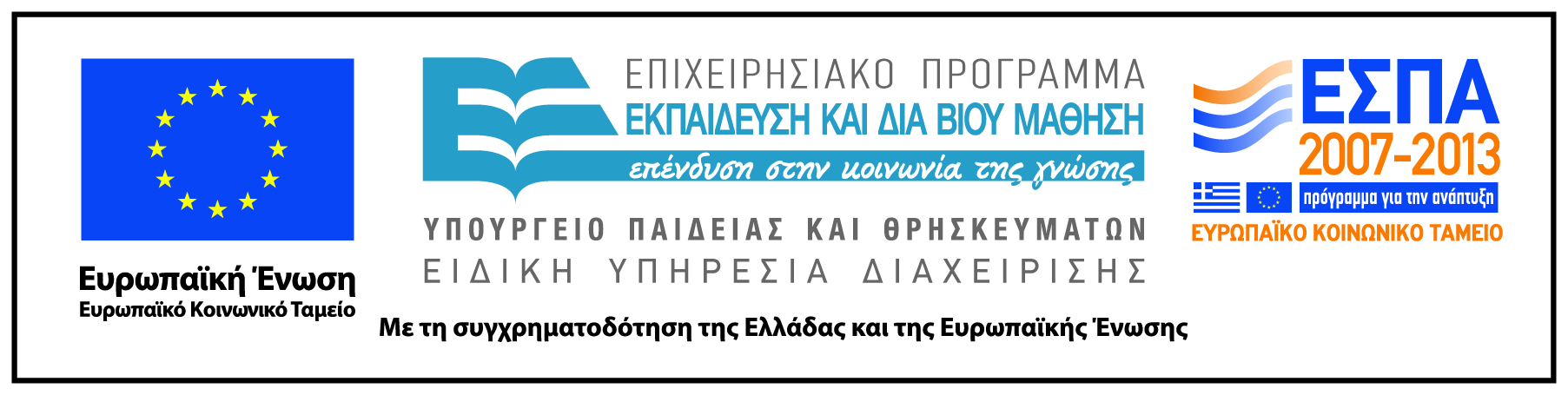